Inter-News
Spring/Summer 2014
Volume  38
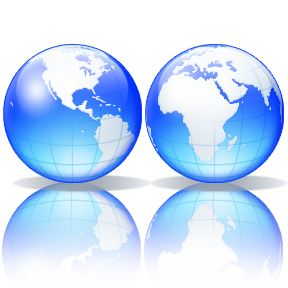 The Newsletter of the Division of International Criminology of the American Society of Criminology
Rethinking the War on Drugs
The second Inter-News of 2014 focuses on rethinking the war on drugs. Although the subject is not new in criminology circles, it seems like broader policy changes are starting to happen. In August 2013 U.S. Attorney General Eric Holder at the Annual Meeting of the American Bar Association called for “sweeping, systemic changes”, urging “a frank and constructive dialogue about the need to reform a broken system” and had the Justice Department launch a comprehensive review of the criminal justice system. And it seems that he meant it, Holder is currently on a tour of cities in the U.S. where “U.S. attorneys are experimenting with alternatives to locking people up.” 
Therefore in this issue we look beyond the borders of the U.S. to talk about some of the alternatives to the war on drugs and mandatory minimum sentences for drug offenses.  Jane Slater and George Murkin of Transform Drug Policy Foundation, a British think tank campaigning for the legal regulation of drugs, present the problems of the past and propose solutions for the future – suggesting that governments need to reclaim control of the drug market. Ian Walmsley from the University of the West of England, approaches the policy changes from the war on drugs more cautiously, warning of the implications of contemporary drug treatment interventions that continue to treat and reconstruct the drug user as a poisoned object. Jennifer Fleetwood from the University of Leicester shifts our attention to another area that needs to be reviewed, the international drug trade. She questions the gendered notions about the macho trafficker and exploited female mule, which based on her research have little basis in fact. Finally, Luis Velez, discusses the effect of the U.S. war on drugs on Colombia; he charts the four phases that Colombia has gone through in its war on drugs, identifying the need to shift the approach from criminal justice to public health.
The next newsletter will be distributed in the Fall, continuing in the spirit of reviewing the criminal justice system, it will be a special issue on penal reform, offender supervision, and restorative justice – I look forward to your interesting contributions! And as always, forwarding this e-mail to at least one non-DIC member helps spread the word about the Division's activities and leads to a growing membership.  

Anamika Twyman-Ghoshal
DIC Newsletter Editor
a@twymanghoshal.com
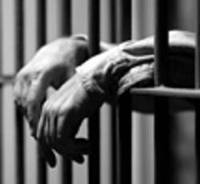 Inside This Issue
Chair’s Report    by Sesha Kethineni				            	2
A policy blueprint for after the war on drugs    by Jane Slater & George Murkin		3
Decriminalization and the art of governing drug using populations: The swinging pendulum of power 
	by Ian Walmsley				          	5
Gendering the international drug trade    by Jennifer Fleetwood			7
Rethinking the war on drugs: A transitional process in Colombia    by  Luis F. Velez		9
International Journal of Comparative and Applied Criminal Justice: Forthcoming publication		12
Forthcoming Publications					13
Upcoming Meetings and Conferences				14
Inter-News
Page 2
CHAIR’S REPORT
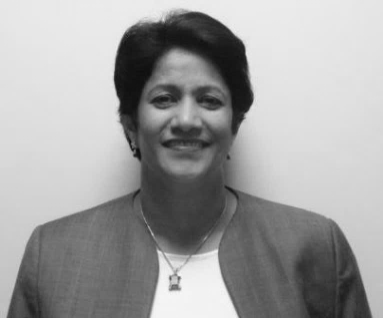 Hope you are all enjoying your summer break! I just want to take a few minutes of your time to remind you about the upcoming ASC awards: The Freda Adler Distinguished Scholar Award and Outstanding Student Award.
Sesha Kethineni
The Freda Adler Distinguished Scholar Award requires a letter of nomination and a complete CV to be sent electronically to the Adler Award Committee chair, Dr. Rosemary Barberet  (rbarberet@jjay.cuny.edu﻿) by July 31, 2014. For the student paper, we are accepting submissions from students enrolled in Master's or doctoral programs, studying subjects related to international crime and justice. Please send your manuscripts to Dr. Laura L. Hansen,  chair of the DIC Student Paper Award Committee (lauralynn.hansen@wne.edu﻿) by June 1, 2014. Please see the Division website for further details http://www.internationalcriminology.com/
In addition, the Fourth International and Eighth Biennial Conference of the Indian Society of Victimology will be held in Chennai, University of Madras,  India  from October 9 through 11. The topic of the conference is “Victimization of Children: Dimensions and Responses of the Stakeholders.  I will be one of the Plenary Speakers at the conference.  Hope to see some of you in India.  If you are interested in attending the conference, you can contact the conference organizer, Dr. Srinivasan at: isvconference2014@gmail.com.

-Sesha Kethineni , Chair
ASC Division of International Criminology
Contributions, comments, or suggestions should be sent to:
Anamika Twyman-Ghoshal, Ph.D.
DIC Newsletter Editor
E-mail: a@twymanghoshal.com 
Stonehill College
Department of Sociology and Criminology
110A Martin Institute for Law and Society
320 Washington Street, 
Easton, Massachusetts 02357, USA.
Inter-News
Page 3
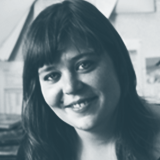 A POLICY BLUEPRINT FOR 
AFTER THE WAR ON DRUGS
By Jane Slater & George Murkin
Transform Drug Policy Foundation, Bristol, U.K.
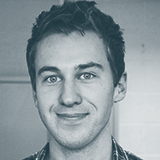 Jane Slater
George Murkin
The costs of drug misuse have been well documented and are ever-present on the political agenda. In contrast, the serious negative impacts of drug policy are left largely unevaluated and ignored, despite the patent failure of the current approach. 

Prohibition and the so-called “war on drugs” have not only failed to achieve their stated aims of reducing or eliminating drug supply and use, they have also actively caused harm. The United Nations Office on Drugs and Crime (UNODC), the very agency that enforces and oversees drug prohibition worldwide, has itself acknowledged that punitive, enforcement-led drug policies are generating a range of disastrous “unintended consequences”.  (Although given how well documented they are, they cannot really be called “unintended”; they are simply the negative consequences of prohibition.)

The first and most significant of these consequences, according to the UNODC, is “the creation of a lucrative and violent black market.”  That prohibition would produce such a market is hardly surprising: squeezing the supply (through enforcement) of products for which there exists a highly inelastic demand dramatically increases their price, creating an opportunity and profit motive for criminal entrepreneurs to enter the trade. And globally, this trade is estimated to be worth $320 billion,  providing a vast, untaxed income stream for criminal profiteers. 

Aside from being used to corrupt institutions and fund other forms of organized crime, this money fuels violence and conflict, as rival gangs fight for a greater share of the market and clash with law enforcers who try to curtail their operations.    

Through the policy of prohibition, governments have, in effect, gifted control of a lucrative and risky market to organized criminals – in other words, to those least qualified or likely to manage it responsibly.

The organization we work for, Transform Drug Policy Foundation, argues that governments should reclaim control of this market, by putting in place strict systems of legal drug regulation. This is sometimes perceived as a radical step, or a dangerous leap into the unknown. But the legal and historical evidence demonstrates that, in fact, it is prohibition that is the radical policy. The legal regulation of drug production, supply and use is far more in line with currently accepted ways of managing health and social risks in almost all other spheres of life: extreme sports, the consumption of fatty foods, various sexual practices and countless other activities all carry risks – sometimes greater risks than illicit drug use – yet we do not criminalize those who engage in them. Instead, governments regulate (to varying degrees) such activities, and when they wish to dissuade people from taking excessive risks or encourage them to make healthier or safer lifestyle choices, they do not embark on a program of mass arrests – they use public education via a range of institutions and media.
(Continued on page 4)
Inter-News
Page 4
A policy blueprint for after the war on drugs
(Continued)
But we should be clear what kind of regulation we are actually calling for. Transform believes that we should not go down the same route as alcohol and tobacco, which have historically been subject to minimal regulatory controls. Indeed, rather than allowing profit-motivated corporations to aggressively promote drug consumption, our analysis has led us to conclude that currently illicit drugs should be strictly regulated, with governments taking an active role in managing any legal drug market. Thus contrary to some characterizations of this type of reform as a “liberalization” or “relaxation” of the law, legal regulation is in fact the opposite: it is about bringing the drug trade within the law, so that strict controls – which are currently absent – can be applied.

Transform’s research suggests that such controls should include the following kinds of measures: a comprehensive ban on all forms of drug advertising, promotion or sponsorship; price controls to ensure drug prices remain at or near current illicit-market rates; higher tax rates for higher-potency products; restrictions on the types of products that are made legally available; and strongly enforced age-access controls to prevent minors purchasing drugs. We also argue that different drugs require different regulatory models, with the riskiest substances subject to the strictest controls. As an example, injectable heroin may only be made available on prescription, to registered dependent users, who must consume the drug in a supervised medical setting. Cannabis, in contrast, would be less stringently controlled. The detail of such regulation is explored in detail in one of Transform’s major publications, After the War on Drugs: Blueprint for Regulation, which can be read online for free at www.tdpf.org.uk. 

But what is clear is that the drugs issue is moving from the margins to the mainstream of political debate. With Uruguay and two US states, Washington and Colorado, last year becoming the first jurisdictions in the world ever to legally regulate cannabis for non-medical use, there is clearly a growing recognition that drug prohibition is a counterproductive failure and that alternative approaches should be explored. And with more and more political leaders beginning to recognize the benefits of these alternatives, the question increasingly being debated is not whether we should legally regulate drugs, but how and when.
1 United Nations Office on Drugs and Crime. (2008). World Drug Report 2008. Retrieved from http://www.unodc.org/documents/wdr/WDR_2009/WDR2009_eng_web.pdf, at p.214.
2Ibid., at p.21
3United Nations Office on Drugs and Crime. (2005). World Drug Report 2005. Retrieved from http://www.unodc.org/pdf/WDR_2005/volume_1_web.pdf, at p. 127.
4Rolles, S. et al. (2011). The War on Drugs: Creating crime, enriching criminals. Count the Costs. Retrieved from http://www.countthecosts.org/sites/default/files/Crime-briefing.pdf 
5Werb, D. et al. (2010). Effect of Drug Law Enforcement on Drug-Related Violence: Evidence from a Scientific Review. International Centre for Science in Drug Policy. Retrieved from http://www.icsdp.org/docs/ICSDP-1%20-%20FINAL.pdf
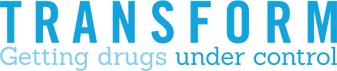 www.tdpf.org.uk
Inter-News
Page 5
DECRIMINALIZATION AND THE ART OF GOVERNING DRUG USING POPULATIONS: 
The swinging pendulum of power
By Ian Walmsley, Ph.D.
Department of Health and Applied Social Sciences, University of the West of England, Bristol, U.K.
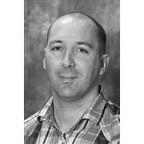 Ian Walmsley
The research problem I have been interested in is the ways in which problem drug users have been caught up in a complex system of power-relations that has developed over the last hundred years or so. 
It extends beyond the gaze of the criminal justice system and into a range of community-based drug treatment services and interventions. Drug treatment interventions are constituted by a mixture of subjectivities, scientific and political rationalities as well as power-relations that construct and govern drug users as a dangerous or risky population (Walmsley, 2012; 2013). I have approached these issues from the critical perspective of governmentality, which focuses on the diverse and often subtle range of strategies used by states when governing its citizens (Rose and Miller, 2008). I have been particularly interested in the ways that problem drug using populations have become governed through withdrawal and substitution treatments, such as methadone maintenance programs. And, the historical, political and social conditions from which these technologies emerged and were rationalized as well as the original problems they sought to address. 
In examining the rationality of the practice of ‘maintenance prescribing’ or ‘substitute prescribing’ as an essential technology for governing drug using populations, I identified two key historical events that were essential to its emergence, and therefore its understanding (Walmsley, 2013). The first was the convergence of the discursive fields of poison management and addiction treatments in the nineteenth century that gave birth to the largely taken-for-granted way of thinking that the removal of the drug from the body was the most rationale response to the problem of poisoning. Unlike contemporary regimes of government, drugs and drug users, before the term drug became the preferred terminology, were governed as ‘poisons’ and ‘poisoned’. The second event was the viewpoint, brought about by the view that modern life imposed an unbearable stress on the human nervous system, that the abrupt withdrawal of poison resulted in death. The drug using population was governed as a poisoned object, guided by the goal of becoming ‘poison-free’ and then later maintained in its state of poisoning in order to avoid death. Substitute prescribing, in particular, methadone maintenance, has recently been rationalized by projects of disease and crime control. However, my research challenged the dominant view in Britain by pointing to the history that has been forgotten.
(Continued on page 6)
Inter-News
Page 6
Decriminalization and the art of governing drug using populations: 
The swinging pendulum of power
(Continued)
The international commitment to the prohibitionist paradigm is slowly being loosened by the liberalizing drug laws occurring in many parts of the United States and Europe. In 2001 Portugal broke with the prohibitionist position when it decriminalized the possession of all drugs from ‘soft drugs’ like cannabis to ‘hard drugs’ like heroin and cocaine. Criminal sanctions on personal possession have been removed and in its place a comprehensive set of administrative sanctions have been introduced. Portugal is seeing record-breaking numbers entering drug treatment programs, reductions in problematic drug use and a criminal justice system relieved of the burden of processing illegal drug users. Its national decriminalization policy is seen by many as marking an important turning point even a milestone in international drugs policy. Stevens (2011) is optimistic about decriminalization, but warns that without significant reform of international drug laws, better evidence and reductions in social inequalities, it is questionable whether it will greatly reduce the many harms associated with problematic drug use. 
In terms of my own position, I am in agreement that the changes we are seeing in the international drug control system are important and necessary, but would draw attention to the swinging pendulum of power brought about by drugs decriminalization. Rather than control by criminal sanctions, decriminalization extended an existing set of administrative or governmental controls over the drug using population. In part, this is accomplished through one of Portugal’s drug dissuasion commissions. Instead of criminal justice officials, commissions are overseen by a range of experts from health professionals, psychologists and psychiatrists to social workers. Personal information on history of drug use, addiction and harm reduction issues as well as family background is collected and then exchanged for expert information on the effective management of continued drug use. An increasing number of drug users are becoming the object and subject of increased monitoring and surveillance by the state. The commission aims to persuade users who are considered problematic to attend appropriate services where they can access drug treatment services, including methadone maintenance prescribing. As pointed out above, methadone or substitute prescribing regimes have historically been mobilized by states as projects of social regulation. Arguably, these administrative sanctions or controls permeate a wider range of personal, biological and social spaces of the drug using population than previous governmental regimes. Decriminalization is not simply rolling back the power of state, but rather the continued swarming of governmental power into the life of the drug using population.
Rose, N. Miller, P. (2008) Governing the Present. Cambridge: Polity Press.
Seddon, T. (2010) A History of Drugs: Drugs and Freedom in the Liberal Age. Abington, Oxon: Routledge. 
Stevens, A. (2011) Drugs, Crime and Public Health: The Political Economy of Drug Policy. Abington, Oxon: Routledge.
Walmsley, I. (2012) Governing the injecting drug user: Beyond needle fixation. History of the Human Sciences, 25(4), 90-107.
Walmsley, I. (2013) Opiate substitution treatment: Poisoned bodies and the history of substitution. Contemporary Drug Problems, 40(3), 387-413.
Inter-News
Page 7
GENDERING THE INTERNATIONAL DRUG TRADE 
By Jennifer Fleetwood, Ph.D. 
Department of Criminology, University of Leicester, Leicester, U.K.
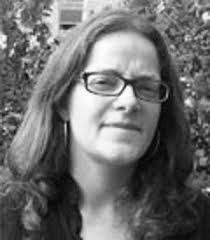 Since the 1970s many thousands of people have been arrested for carrying cocaine, heroin and other drugs across international borders, filling prisons across South America and beyond (Bewley-Taylor et al., 2009; Metaal and Youngers, 2011).  The notion of the ‘drug mule’ is historically novel, but is ubiquitous today. At its mention, most readers will have in mind someone who is female, probably foreign and in all likelihood forced into trafficking by either poverty or exploitation whose ‘labor’ involves coercion and threat from strangers. My research seeks to excavate such misconceptions and understand the reality of the international cocaine trade.
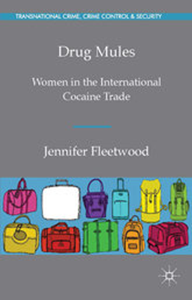 Jennifer Fleetwood
Firstly, it is necessary to disrupt these standard gendered notions about the organization of gender in the drug trade. Many years ago, Penny Green noted that: 
One of the linguistic legacies of the 1980s was the transformation of the ‘drug trafficker’ into an ideological cue, a shorthand reference encompassing the menace, evil, greed, depravity and corruption (moral financial and political) required to ease the passage of repressive anti-drug legislation and policies (1998, p.78). 

I would argue that, in parallel, the notion of the exploited, female drug mule serves much the same purpose, serving as shorthand for the danger wrought upon communities and families by the menace of the drug trade. These notions are common in drug war discourse and policy. For example, a recent United Nations resolution made several normative requests regarding the ‘protection’ of women and young girls from exploitation by traffickers (Fleetwood and Haas, 2011). 

These gendered notions about the macho trafficker, and exploited female mule have little basis in fact. For a start, most mules are probably male. Research on those arrested for drug importation offences routine reports that 70-80% of those are men (Green, 1998; Harper et al., 2000). This is certainly more than might be expected, given that women typically commit 10% of all crime (Renzetti, 2013). And although it is difficult to know exactly what these people were doing when they were arrested (carrying their own drugs, or someone else’s), they make clear that carrying drugs across borders is by no means a ‘female’ type of crime. As an aside, that there have historically been women at the ‘top’ , albeit as exceptions to the general rule (Campbell, 2009). Most interestingly, since the 1990s researchers have noted a diversification in the types of people who are drug ‘mules’. Drawing on ethnographic research with Colombian traffickers in the Netherlands, Zaitch noted: ‘Increasing global drug enforcement efforts pushed cocaine exporters to use less vulnerable couriers, more men, younger or older people, better off individuals with steady jobs, frequent flyers and more Colombians living abroad’ (2002, p.146).
(Continued on page 8)
Inter-News
Page 8
Gendering the international drug trade 
(Continued).
My forthcoming book, Drug mules: Women in the international cocaine trade, explores the reality of gender in the international drug trade, drawing on interviews with women, and men imprisoned in Ecuador. What follows is a very brief summary of some findings. 

Firstly, mules are sometimes compelled to traffic through threats and coercion, not from ‘gangsters’, but by friends and sometimes family. Interestingly, men as well as women reported being coerced, however mules more commonly reported seeking out opportunities to traffic due to financial pressures, including debts. These circumstances were inevitably gendered: women were much more likely to report caring responsibilities, for example. Interestingly, traffickers preferred to work with men, considering women to be a liability (more likely to back out, or snitch to the police should they be arrested, for example). 

Surprisingly, the processes and organization which surrounded sending drugs via mule was not especially gendered. Whilst it might have been expected that women’s gender would make them more vulnerable to exploitation, threats and actual violence, this was not the case as traffickers treated mules in a broadly similar way regardless of gender. This was mainly a consequence of the fact that the processes surrounding mule-work effectively ‘designed out’ the need for (or possibility of) the mule’s involvement. This included decisions about quantity, drug and how it would be concealed. Recruiters admitted lying to mules about what they would carry and since drugs always arrived pre-packaged, mules had no way of knowing what they are carrying. Unsurprisingly, several mules were arrested with a far larger quantity and drug than they had agreed (this impacted on their sentence). Finally, my research found that once mules had agreed to traffic drugs, there was no way out. Even mules who considered themselves to be willingly carrying drugs could not have chosen otherwise. 

 The picture emerging is that the work of the mule is exploitative: not due to the people involved, or their gender but rather due to the way that trafficking is organized. So although women mules experienced exploitation (and sometimes threats and violence), their gender had little bearing on their exploitation when read in the context of mule-work generally. 

Two brief conclusions. Firstly, whilst excellent research has challenged mafia myths about cartels and mafia bosses (Zaitch, 2002; Kenney, 2007), the same needs to be done for women in drug trafficking. Secondly, examining trafficking processes does much to disrupt notions about women’s powerlessness, and opens up new understandings of exploitation in international drug trafficking.
Bewley-Taylor, D., Hallam, C. & Allen, R. (2009). The incarceration of drug offenders: An overview. The Beckley Foundation. Retrieved from http://www.beckleyfoundation.org/pdf/BF_Report_16.pdf 
Campbell, H. (2009). Drug War Zone: voices from the US-Mexico border, Austin, TX: University of Texas Press.
Fleetwood, J. & Haas, N.U. (2011). Gendering the agenda: women drug mules in resolution 52/1 of the Commission of Narcotic Drugs at the United Nations. Drugs and Alcohol Today, 11(4), 194–203.
Green, P. (1998). Drugs, trafficking and criminal policy: the scapegoat strategy, Winchester: Waterside Press.
Harper  L, R., Harper, G.C. & Stockdale, J.E. (2000). The Role and Sentencing of Women in Drug Trafficking Crime. Legal and Criminological Psychology, 7(1), 101-114.
Kenney, M. (2007). The Architecture of Drug Trafficking : Network Forms of Organisation in the Colombian Cocaine Trade. Global Crime, 8(3), 233–259.
Metaal, P. & Youngers, C. (2011). Systems overload: drug laws and prisons in Latin America. Transnational Institute/Washington Office on Latin America. Retrieved from http://www.druglawreform.info/images/stories/documents/Systems_Overload/TNI-Systems_Overload-def.pdf 
 Renzetti, C. (2013).  Feminist criminology, London: Routledge. 
United Nations Commission on Narcotic Drugs. (2011). Promoting international cooperation in addressing the involvement of women and girls in drug trafficking, especially as couriers: Report of the executive director. UNDOC E/CN7/2011/7. Retrieved from http://daccess-dds-ny.un.org/doc/UNDOC/GEN/V10/588/04/PDF/V1058804.pdf?OpenElement
Inter-News
Page 9
RETHINKING 
THE WAR ON DRUGS:
A transitional process in Colombia
By  Luis F. Velez
John Jay College of Criminal Justice,  
City University of New York, U.S.A.
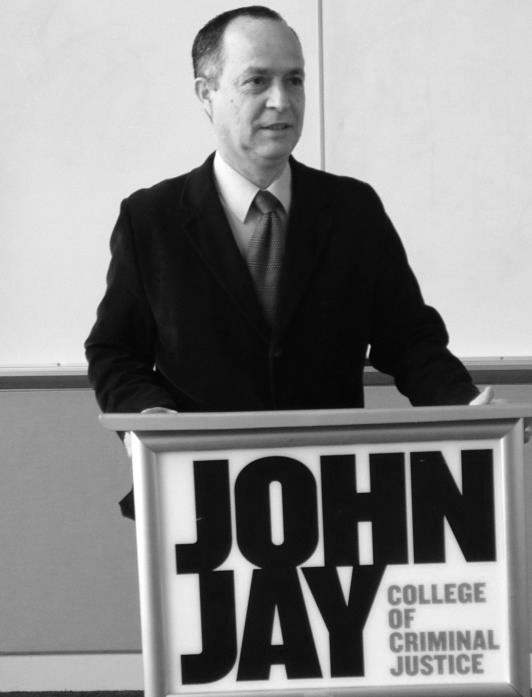 Luis F. Velez
This analysis addresses the importance of reconsidering the war on drugs policy established by the United States in Latin-American.  Historical references and data are presented to understand the current lack of effectiveness and failure of the war on drugs. This article analyzes the impact of the war on drugs in Colombia, and it proposes to seek an alternative way to deal with the illegal drug problems. A new approach should be a necessary transitional process linked with more education, prevention and rehabilitation treatments focusing on drugs as a public health problem. 

In the last two decades of the 20th century, in the world of organized crime, Colombian drug cartels operated parallel to government with their own ‘laws’ and ‘soldiers’. The main Colombian drug cartels had their base in two cities: Medellin and Cali. For many years, Colombia was one of the only countries in the world that produced marijuana, coca leaves, and poppies simultaneously. During the 1960s, this South American country was the main supplier of marijuana in the United States, in a time when the United States was involved in turbulent social and cultural movements and historical events. These included the Civil Rights movement, the Anti-Vietnam War movement, the Sexual Revolution movement, the Cuba Missiles Crisis, the Hippie movement, new rock music era with the Beatles and the Rolling Stones, the John. F. Kennedy and Martin L. King assassinations, and the moon landing.

This historical context provided the Colombian cartels the impetus necessary to set up a pyramidal structure, and as the American gangster, Al Capone said: “All I ever did was supply a demand” (Kenney & Finckenauer, 1995, p. 130).  Enterprise Theory posits that organized crime exists because legitimate businesses leaves many potential customers unserved and unsatisfied (Smith, 1980, p. 26). In Colombia, the success of the illegal drug business was so great that in 1986 the cartels offered to pay the country’s $13 billion foreign debt in return for letting the drug dealers engage legally in the marijuana business (Riding, 1987).  

It is important to understand the illegal drug industry in Colombia as a social phenomenon that passed through four phases: The first phase was social acceptance. In Colombia, between the 1970s and the early 1980s, society implicitly allowed drug trafficking activities as a new source of income for many people. The drug dealing business was an “open secret.” This is similar to reports on the Wa Hills area in Burma, Southeast Asia, where a large portion of the population is involved, direct or indirectly, in the production of heroin (Chin, 2009, p. 90).
(Continued on page 10)
Inter-News
Page 10
RETHINKING THE WAR ON DRUGS:
A transitional process in Colombia
(Continued)
The second phase was characterized by corruption, extreme violence, and terrorism between the middle of the 1980s and the 1990s. Cartels infiltrated government institutions  and  weakened  Colombia's  democracy.  In  1994,  Colombian  president, Ernesto Samper Pizano, was accused of receiving almost $ 6 million donation from the Cali cartel to his campaign (Sanchez, 2007). Between 1987 and 1990, the Colombian cartels killed four Colombian presidential candidates. In two decades, the cartels killed 278 Colombian judges and magistrates. On November 27, 1989, a packet bomb exploded during Avianca flight 203 over Bogota, killing all 110 passengers and crew (Revista Semana, 2012). In 1989 alone, considered the bloodiest years in the war on drugs, 11,254 people were killed in Colombia by the violence related to narco-traffiking, nearly 48% of all recorded murders that year (Guizado, 1992, p. 92). There is no other country in the world that has paid a higher price for the War on Drugs than Colombia. This is not only in the economic cost and direct loss of lives, but also from the gross human rights violations and environmental damage.

The third phase was the strengthening  of ‘the four Cs’ of Criminal Justice: Citizens, Cops, Courts, and Corrections (Lab, Williams , Holcomb, Burek , King , & Buerger, 2011, p. 16) The Colombia's government enhanced its institutions to respond to face organized crime. In 1990, Decree 2790  created the ‘faceless’ judges to shield judges from reprisals and intimidation by the cartels. In 1992, Colombia created a Special Forces groups called the Search Block (Bloque de Busqueda) trained by the U.S. Army's Special Forces to pursue and capture drug lords. It started a strong campaign offering thousands of dollars for information that lead to their apprehension.  From 2002 to 2010, the Colombian government extradited more than 900 drug dealers to the United States, and continues to extradite 150 to 200 nationals per year (Palou , Dudley, Diaz , Zuleta , & Rengifo , 2011, p. 50).

Finally, in the fourth phase the mega cartels, as a monolithic, hierarchical structure disappeared, and drug traffickers spread to other countries (Carpenter, 2003, p. 8). Although in Colombia tightly organized crime groups have disappeared, these illegal organizations have been transformed into many micro-drug trafficking groups which use low profile tactics. Now there is no visible ‘top elite’ and illegal trafficking activities have moved to some Caribbean Islands, Central America and Mexico (Cote-Munoz, 2012)  

It is important to understand organized crime beyond the perception the United States. Since the 1930s, criminal organizations in the United States have been strongly engaged in the industry of racketeering as a main activity. (Jacobs, Friel, & Radick, 1999, pp. 127, 128 ). Colombian and Latin American drug traffickers have used sophisticated criminal modus operandi, extreme violence, and terrorism to reach its purposes.
(Continued on page 11)
Inter-News
Page 10
RETHINKING THE WAR ON DRUGS:
A transitional process in Colombia
(Continued)
After more than four decades on the war on drugs, Latin America continues to be the major global exporter of cocaine and marijuana, and the drug consumption in the United States and Europe is stable and continues to grow in Latin America (Latin American Commission on Drugs and Democracy, 2009, p. 5). From this analysis, the conclusion is that the decriminalization could be the major weapon against organized crime (Finckenauer, 2007, p. 189). It is important to emphasize  ‘decriminalization’ rather than ‘legalization’ of illegal drugs. The legalization concept is broader and may be more difficult to implement due to public perception that legalization means total freedom; no limits. In contrast, decriminalization focuses on eliminating criminal penalties, and this concept involves regulation, legal control and limitation. On May 6, 2014, Uruguay became the first country to legalize growing, selling and consuming marihuana. Therefore, it is the time  to rethink the war on drugs policy as a transitional process that involves more education, prevention and rehabilitation treatments as a public health problem. Also, it is important to include a greater role of informal control and popular justice. In fact, the criminal justice system would not be the main actor in the solution of illegal drugs issues.
Carpenter, T. G. (2003). Bad neighbor policy. New York, NY: Palgrave MacMillan.
Chin, K.-l. (2009). The golden triangle. Ithaca, NY: Cornell University.
Cote-Munoz, N. (2012, January 17). Mexico's drug war: Not another Colombia. Retrieved from http://www.coha.org/mexicos-drug-war-not-another-colombia Finckenauer, J. O. (2007). Mafia and organized crime. Oxford, England: Oneworld.
Guizado, A. C. (1992). Narcotrafico y sociedad en Colombia: Contribucion a un estudio sobre el estado del arte. Universidad de Valle. Retrieved from http://cms.univalle.edu.co/socioeconomia/media/ckfinder/files/Narcotrafico%20y%20sociedad%20en%20Colombia%20Contribucion%20a%20un%20estudio%20sobre%20el%20estado%20del%20arte.pdf 
Jacobs, J. B., Friel, C., & Radick, R. (1999). Gotham unbound: How New York City was liberated from the grip of organized crime. New York: New York University Press.
Kenney, D., & Finckenauer, J. O. (1995). Organized Crime in America. Belmont, CA: Wadsworth Publishing Company.
Lab, S., Williams , M. R., Holcomb, J. E., Burek , M. W., King , W. R., & Buerger, M. E. (2011). Criminal justice: The essentials. New York, NY: Oxford University Press.
Latin American Commission on Drugs and Democracy. (2009). Drugs and democracy:Toward a paradigm shift. Latin American Commission on Drugs and Democracy. Retrieved from http://www.drogasedemocracia.org/Arquivos/declaracao_ingles_site.pdf Palou , J. C., Dudley, S., Diaz , M., Zuleta , S., & Rengifo , J. S. (2011). Usos y abusos de la extradición en la lucha contra las drogas. Bogota, Colombia: Fundation Ideas para la Paz.
Revista Semana. (2012, June 2). Pablo Escobar: Genio del-mal. Semana . Retrieved from http://www.semana.com/nacion/articulo/pablo-escobar-genio-del-mal/258918-3
Riding, A. (1987, March 8). Cocaine billionaires: The men who hold Colombia hostage. The New York Times. Retrieved from http://www.nytimes.com/1987/03/08/magazine/cocaine-billionaires-the-men-who-hold-colombia-hostage.html 
Sanchez, M. (2007, January 6). Cleaning up Colombia's dirty war. The Washington Post. Retrieved from http://www.washingtonpost.com/wp-dyn/content/article/2007/01/25/AR2007012501192.html 
Smith, D. (1980). Paragons, pariahs, and pirates: A spectrum-based theory of enterprise. Crime and Delinquency , 26 (3), 358-386.
Inter-News
Page 11
The new issue of the DIC-affiliated journal is available now!
International Journal of Comparative and Applied Criminal Justice 
The official journal of American Society of Criminology’s Division of International Criminology, published by Routledge (Francis & Taylor), is free to paid members of the DIC.
The new issue of the International Journal of Comparative and Applied Criminal Justice (IJCACJ) is available online.  Issues 3 and 4 are relatively small due to the journal’s allotted yearly page limit, which was taken up by the bulky first two issues.  

In issue 3 we have three articles which examine prison re-entry, human trafficking, and piracy research respectively.  In the first article, Kathryn Fox examines qualitative data from New Zealand to understand reintegration efforts in the context of risk management and its implications for restorative re-entry.   The second article by Amber Horning and her colleagues evaluate the Trafficking in Persons Report (TIP) and develop six preliminary risk clusters and suggest ways in which governments can integrate these factors in future TIP reports. In the final article, a review essay, Anamika Twyman-Ghoshal charts the location of contemporary piracy using the new Contemporary Maritime Piracy Database, reviews definitions, typologies, and precursors of piracy before suggesting some key areas for future research. 

Mahesh Nalla, PhD.
Editor-in-Chief: 
International Journal of Comparative And Applied Criminal Justice
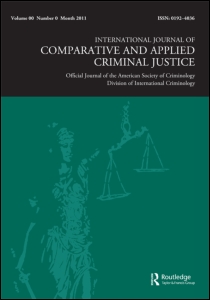 The International Journal of Comparative and Applied Criminal Justice (IJCACJ) invites ASC members to submit their research to the journal.  
IJCACJ publishes papers that use both quantitative and qualitative methods to address both traditional criminology and criminal justice issues cross-nationally and comparatively as well as emerging issues on crime and justice in the emerging global world.   IJCACJ is peer reviewed and published online-first and in print four times a year.  IJCACJ publishes original manuscripts which have not been published before and/or are not currently under review elsewhere.  Please visit our website for instructions for authors and online submission: http://www.tandfonline.com/action/.U34ifsagjxY
Inter-News
Page 12
Forthcoming Publications
The Crime of Conspiracy in International Criminal Law
by Juliet Okoth 
(May 31, 2014)

The Economic and Legal Effectiveness of the European Union's Anti-Money Laundering Policy
by Brigitte Unger, Joras Ferwerda, Melissa van den Broek and Ioana Deleanu 
(May 31, 2014)

International Crime and Justice
by Mangai Natarajan 
(June 5, 2014)
 
Comparative and International Policing, Justice, and Transnational Crime, Second Edition
by Sesha Kethineni 
(June 4, 2014)
 
Dirty Entanglements: Corruption, Crime, and Terrorism
by Louise I. Shelley
(Jun 30, 2014)
 
Corporate Security in the 21st Century: Theory and Practice in International Perspective 
(Crime Prevention and Security Management) 
by  Kevin Walby and Randy Lippert (Editors) 
(June 20, 2014)
 
Encountering Genocide: Personal Accounts from Victims, Perpetrators, and Witnesses
by Paul R. Bartrop 
(June 30, 2014)

Drug Mules: Women in the International Cocaine Trade (Transnational Crime, Crime Control and Security)
by Jennifer Fleetwood 
(June 25, 2014)
  
The Routledge International Handbook on Hate Crime (Routledge International Handbooks) 
by Nathan Hall, Abbee Corb, Paul Giannasi and John Grieve 
(July 15, 2014)
 
Understanding Restorative Justice: How Empathy Can Close the Gap Created by Crime
by Pete Wallis 
(August 15, 2014)

Understanding Gender Based Violence: National and international contexts 
(Routledge Studies in Crime and Society)
by Nadia Aghtaie and Geetanjali Gangoli 
(August 12, 2014)
Have you told me 
about your book?
E-mail: 
a@twymanghoshal.com
Inter-News
Page 13
Upcoming Meetings and Conferences
Fancy a trip? 
Here is a list of some important meetings taking place in the coming year

9-11 June, 2014
The Stockholm Criminology Symposium
Stockholm, Sweden
http://www.criminologysymposium.com/ 

11-14 June, 2014
International Conference on The Rule of Law in an Era of Change: Security, Social Justice and Inclusive Governance
Athens, Greece
https://www.eiseverywhere.com/ehome/youthjustice2013 

27-29  June, 2014
Sixth Annual Conference of the Asian Criminological Society
Osaka, Japan
 http://hansha.daishodai.ac.jp/acs2014/index_en.html 

8-12 July, 2014
British Society of Criminology Conference - Crime, Justice, Welfare: Can the Metropole Listen? 
Liverpool, UK
http://www.liv.ac.uk/law-and-social-justice/conferences/bsc/about/ 

13-19 July, 2014
World Congress of the international Sociological Association, Deviance and Social Control Section
Yokohama, Japan
http://www.isa-sociology.org/congress2014/rc/rc.php?n=RC29

27 – 31 July, 2014
The 25th Annual Meeting of the International Police Executive Symposium: Crime Prevention & Community Resilience:
Police Role with Victims, Youth, Ethnic Minorities and Other Partners
Sofia, Bulgaria
http://www.IPES.info

10 -14 August, 2014
The XVII Congress Of Criminology -Gangs, Trafficking And Insecurity: Empowering The Community.
Monterrey, Nuevo Leon, Mexico
http://www.isc2014congress.com/ 
 
14-15 August, 2014
Institute of Security Studies 5th International Conference: National and International Perspectives on 
Crime Reduction and Criminal Justice
Johannesburg, South Africa
http://www.issafrica.org/events

3 – 6 September, 2014
13th Meeting Of The International Association for the Treatment of Sexual Offenders
Porto, Portugal
http://www.iatso.org/ 

5 – 8 October, 2014
The 2nd International Conference On Law Enforcement  and Public Health Amsterdam, the Netherlands
http://www.lephcon.com.au/   

9 – 10  October, 2014
2nd Annual Crinmigration Control Conference: “The Borders of Crimmigration”
Leiden, The Netherlands
http://www.crimmigrationcontrol.com/ 

9-11 October, 2014
4th International and 8th Biennial Conference of Indian Society of Victimology
Madras, India
http://indiansocietyofvictimology.com
Have you told me 
about the conference 
you are hosting?
E-mail: 
a@twymanghoshal.com